Estate Organogram
June 2023
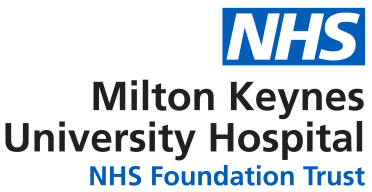 Associate Director of Estates
Training & Quality Manager
PA to Director of Estates & Estates Services Manager (x0.8)
Estates & Facilities Admin
Security & Car Parks Manager
Estates Manager
Medical Devices Manager
Facilities Information Manager
Head of Capital Projects
Switchboard Manager
Capital Projects Managers (x2)
Security & Car Parks Admin
Deputy Security & Car Parks Manager
Medical Equipment Training Coordinator
Medical Equipment Library Manager
Medical Equipment Library Technicians (x2)
Sub-Contract Car Park Operatives (SABA)
Switchboard Supervisor
Security Staff
(including Sub-Contract)
Senior Engineer
Maintenance Manager
Switchboard Operatives
Estates Specialist Officer – Compliance (x0.7)
Estates Specialist Officer - Mech
Estates Specialist Officer - Elec
Estates Projects Officer
Estates Projects Officer
Trust Fire Advisor
Supervisor (Electrical)
Supervisor 
(Mechanical)
Supervisor (Building)
Electrical Technician
Electricians (x3)
Fitters (x6)
Fire Door Specialist Carpenter
Carpenters (x2)

Maintenance Assistants (x5)
Storeman
Help Line Operatives (x1.66)
Grounds & Garden Staff
Estates
Apprentice
Fire Door Carpenter
V2.1 Updated Feb 2023
Next review 02/24